Sumo Primero
Medir objetos con regla
2º básico. Unidad 2.
Capítulo 5: Longitud.
Sistematización de medición con regla, Actividad 4, página 77.
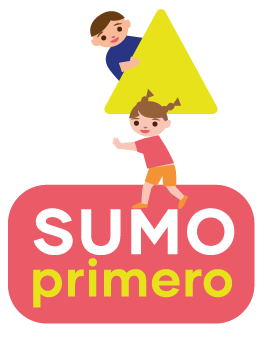 ¿Cuál es la forma correcta de medir el largo del sobre? Encierra.
4
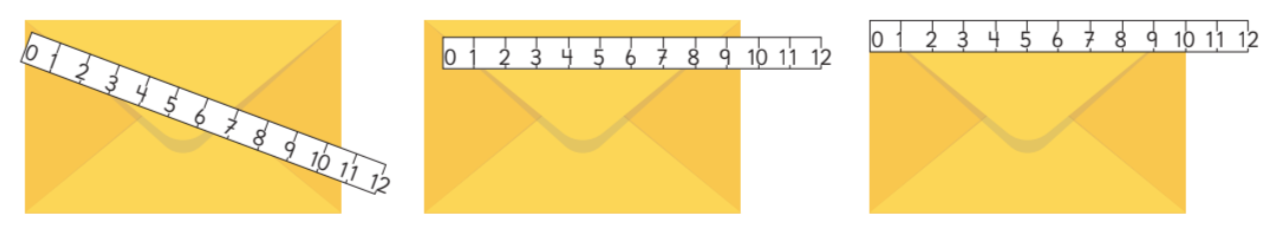 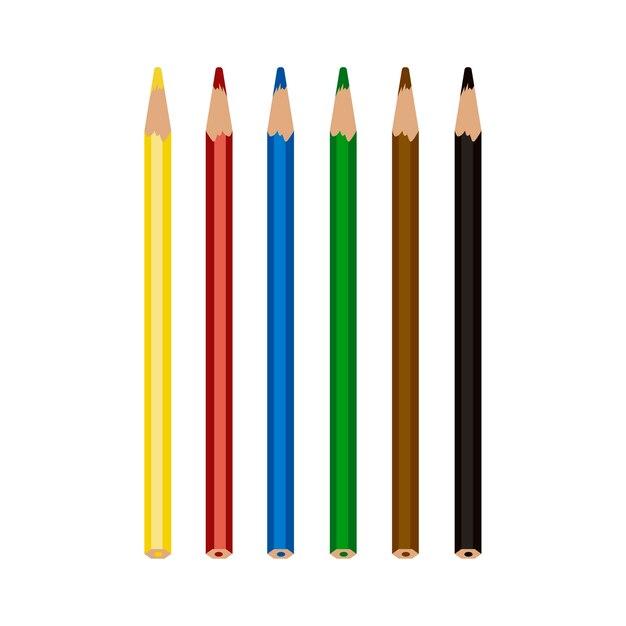 ①
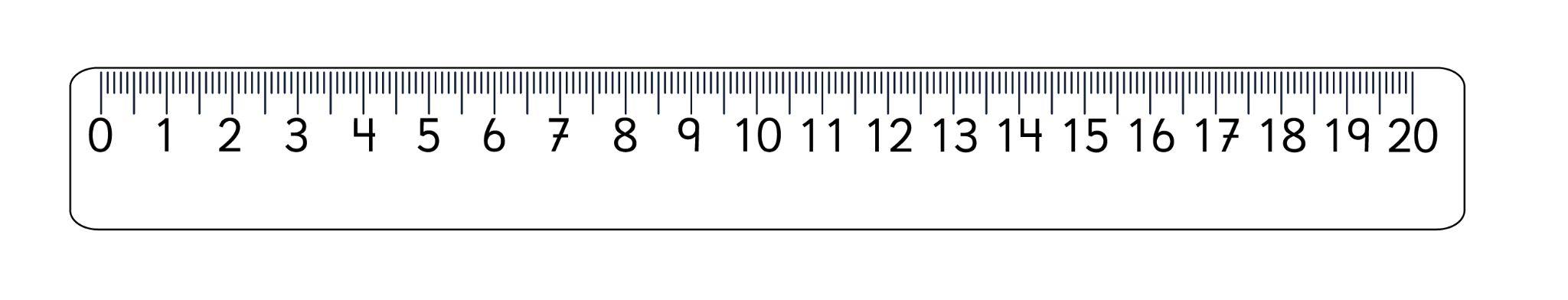 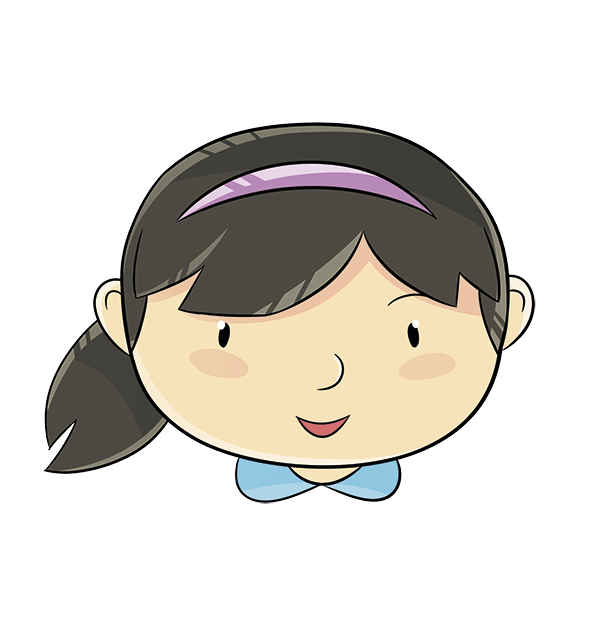 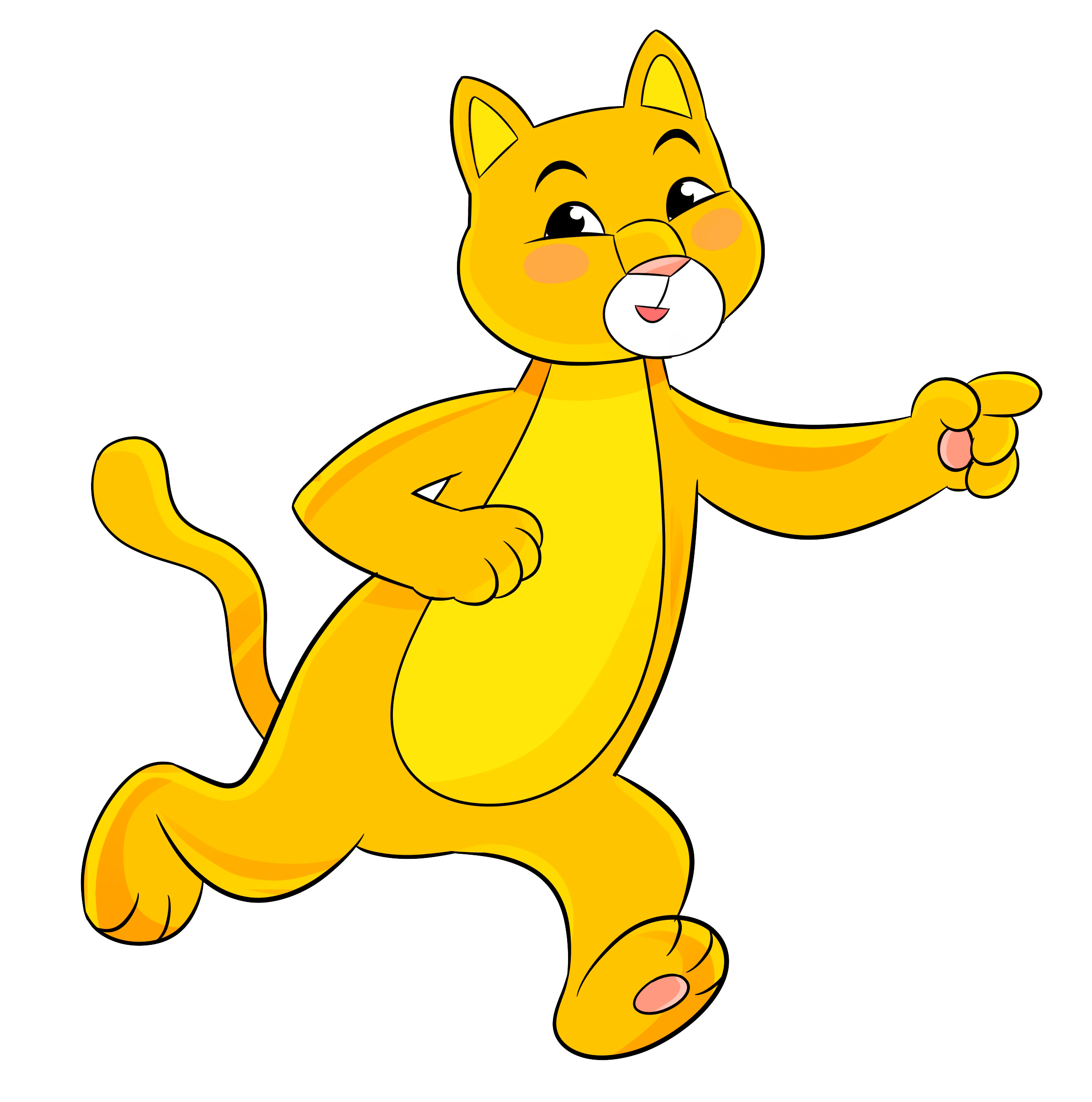 El lápiz mide un poco menos de 10 cm.
¿Tiene razón Ana?
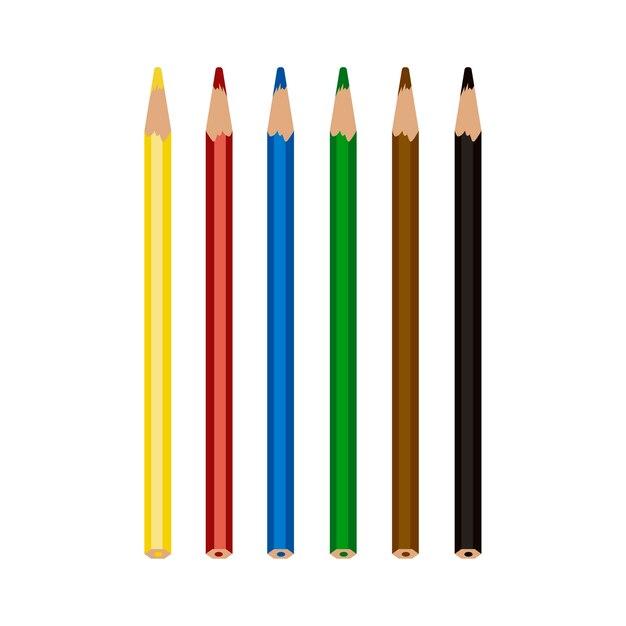 ①
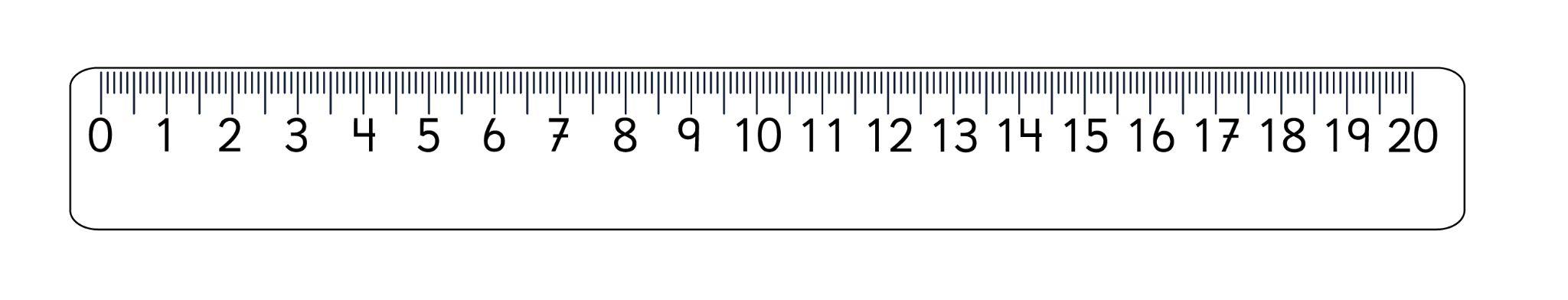 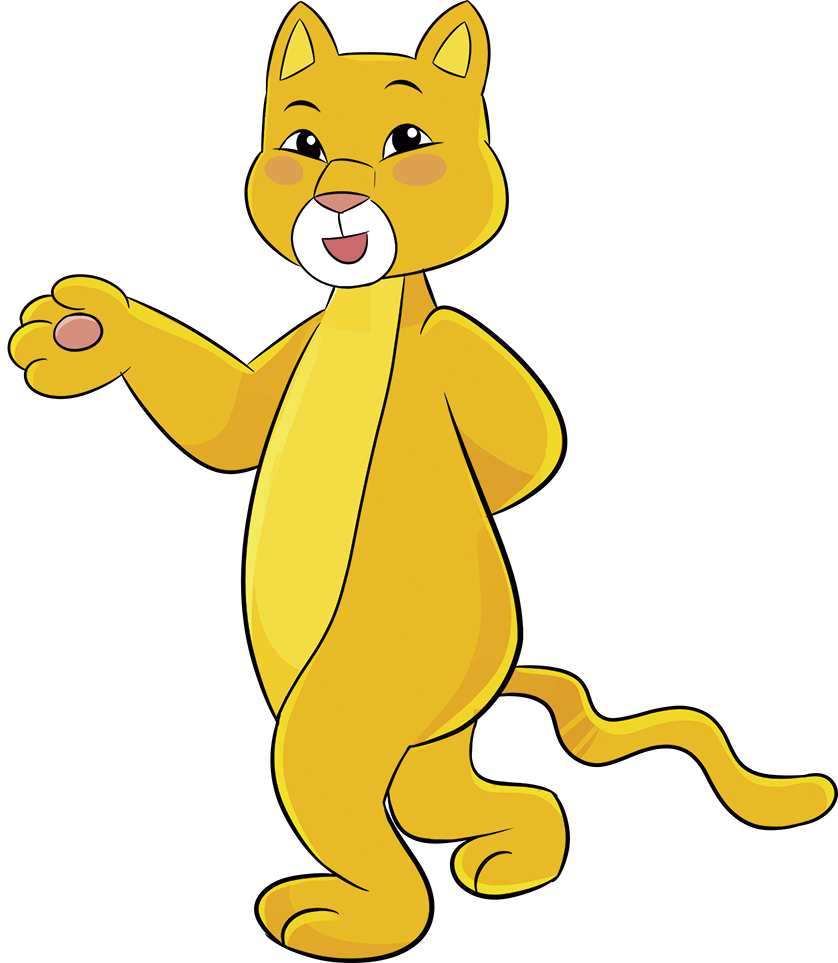 Para medir ubicamos el lápiz desde el 0 y luego nos fijamos en el número donde llega.
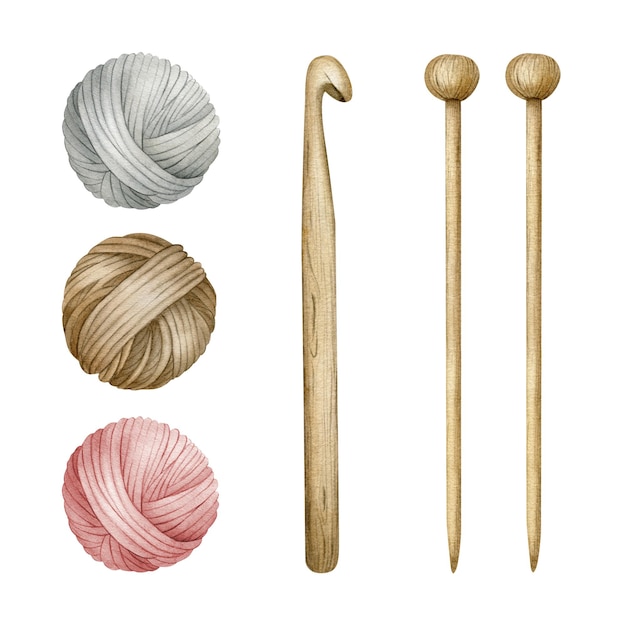 ②
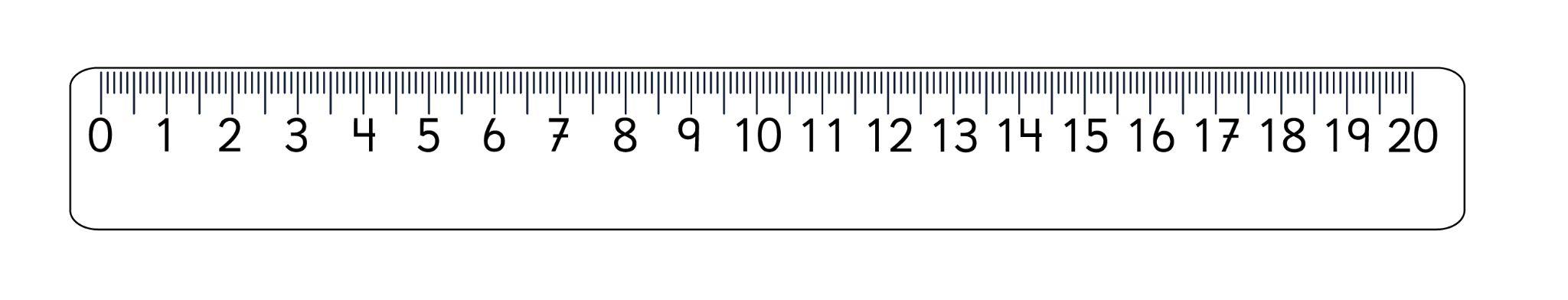 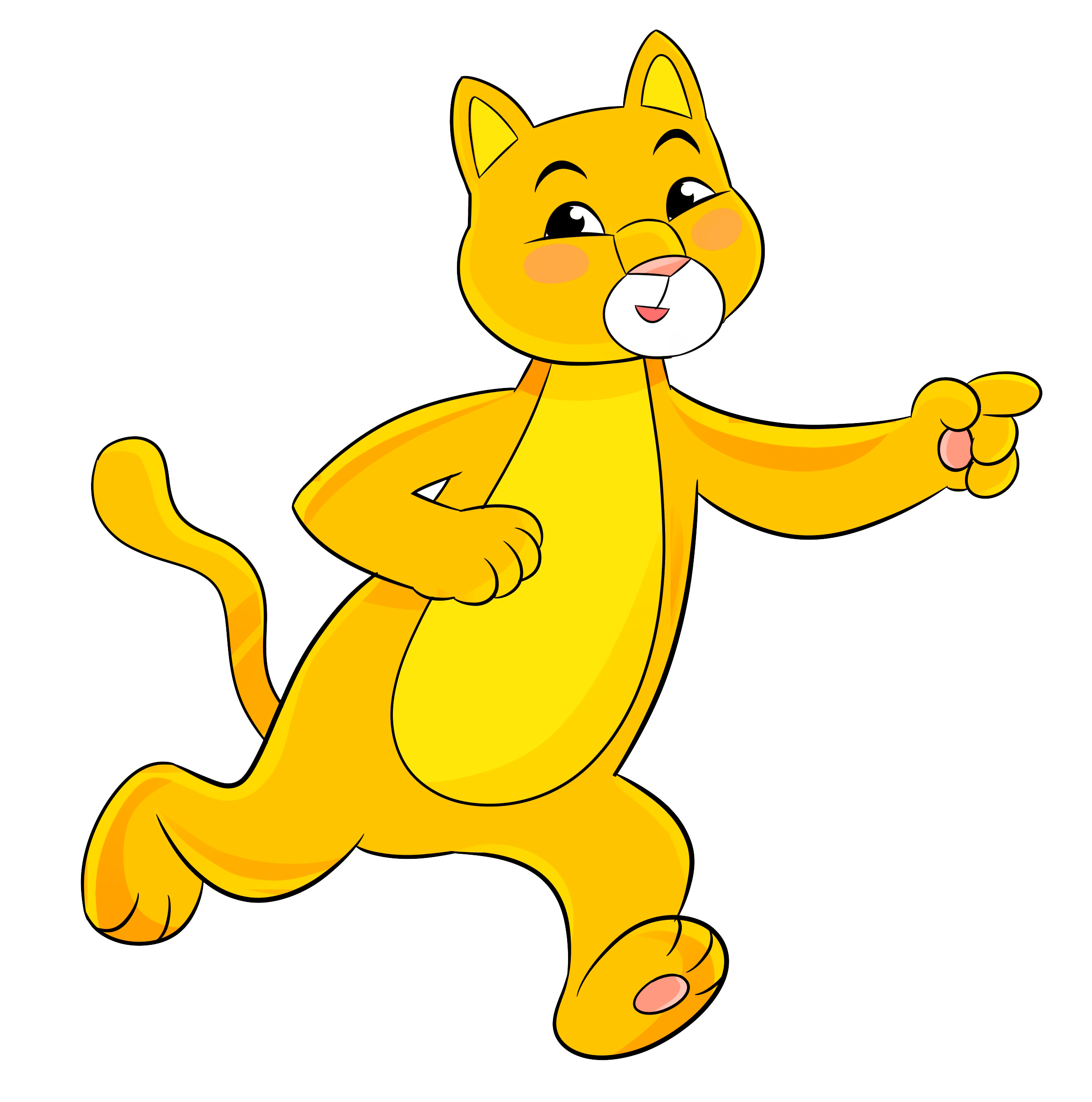 ¿Está bien ubicado el palillo para medir su largo?
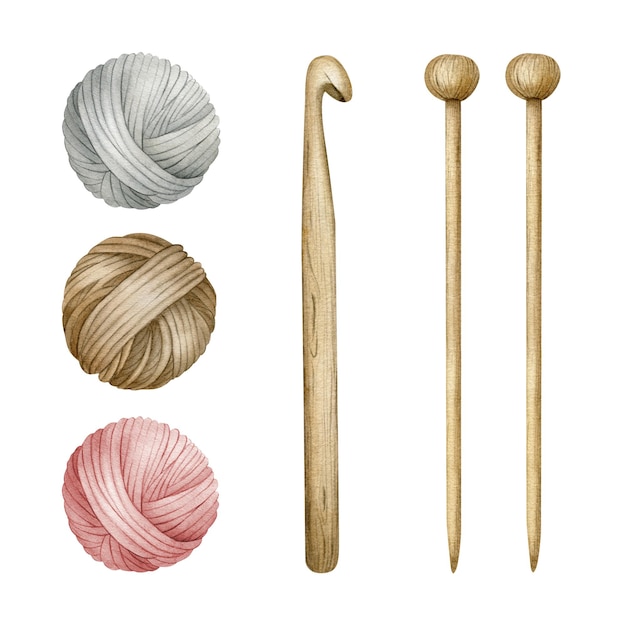 ②
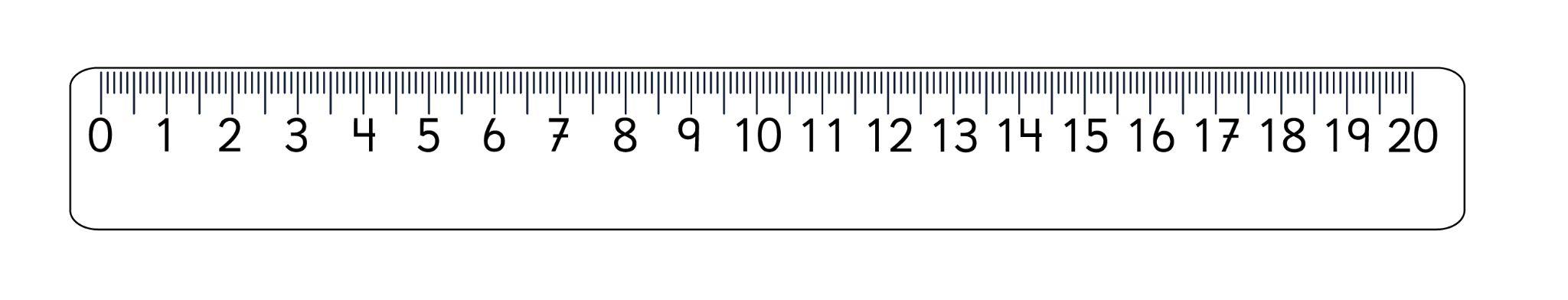 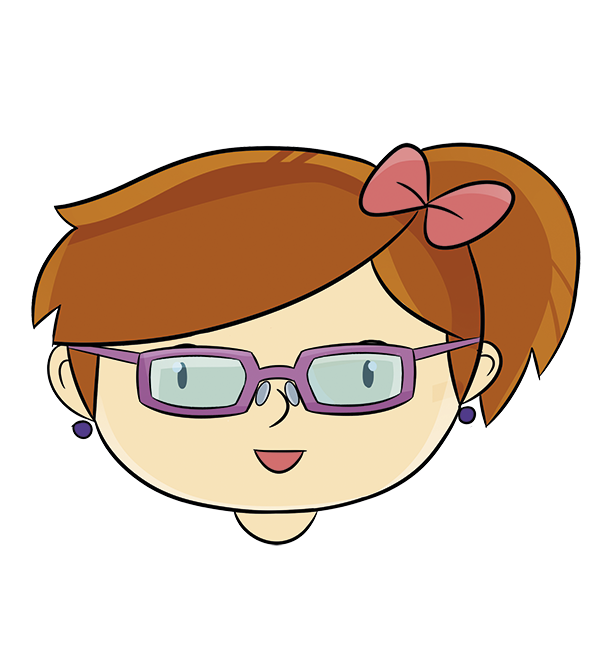 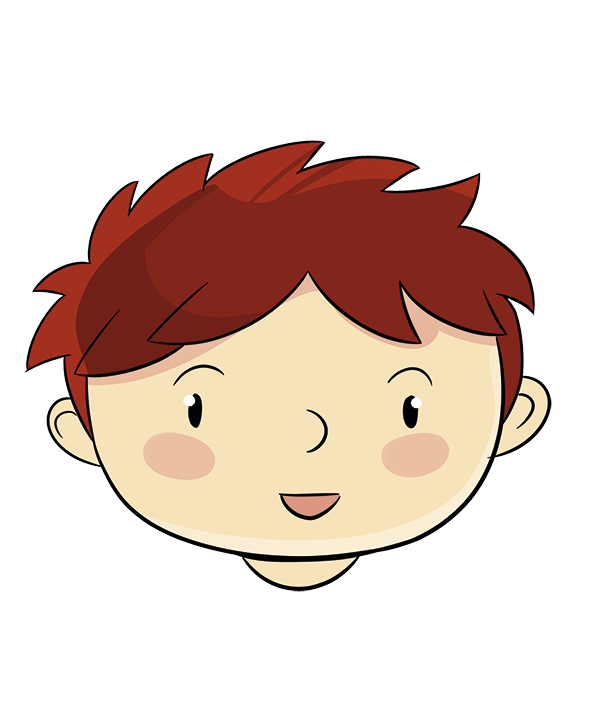 Para medir debemos acercar el objeto a la regla y partir desde el cero.
¿Cuánto mide el palillo?
¿Está bien ubicada la regla para medir el ancho del cuaderno? ¿Por qué?
③
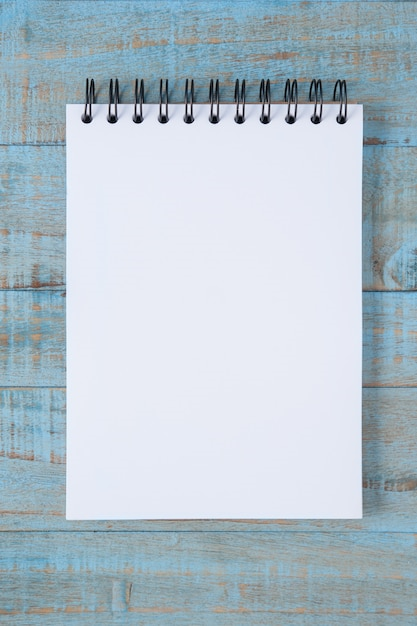 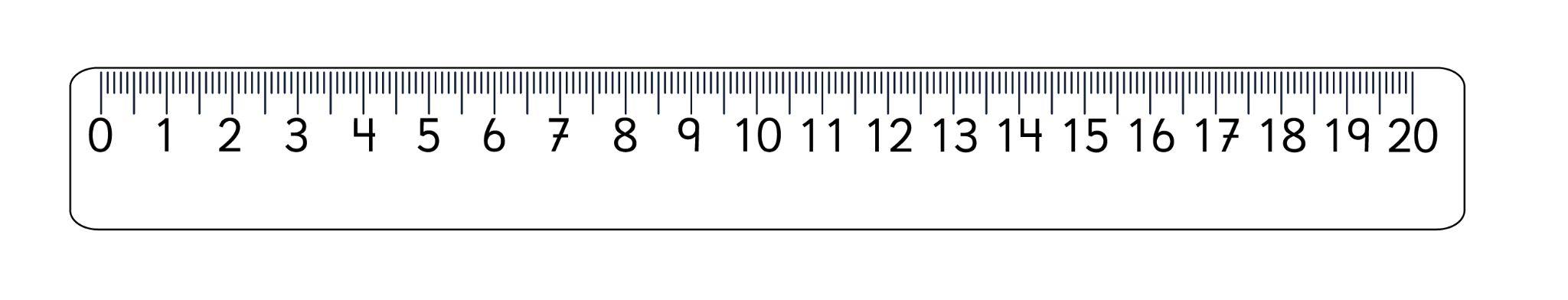 ¿Está bien ubicada la regla para medir el ancho del cuaderno? ¿Por qué?
③
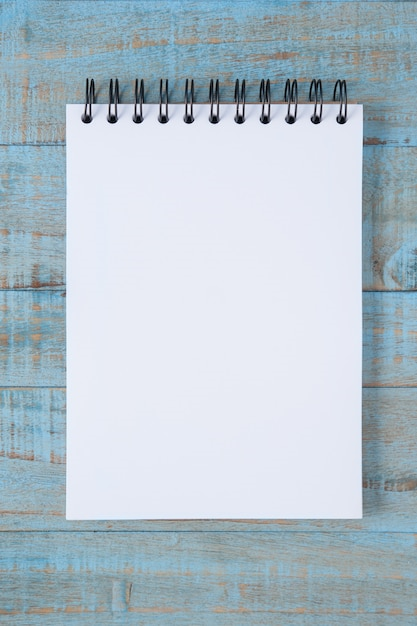 La regla debe estar derecha. Para ello, podemos ubicarla desde un borde de la libreta.
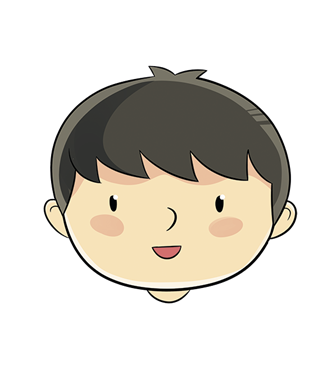 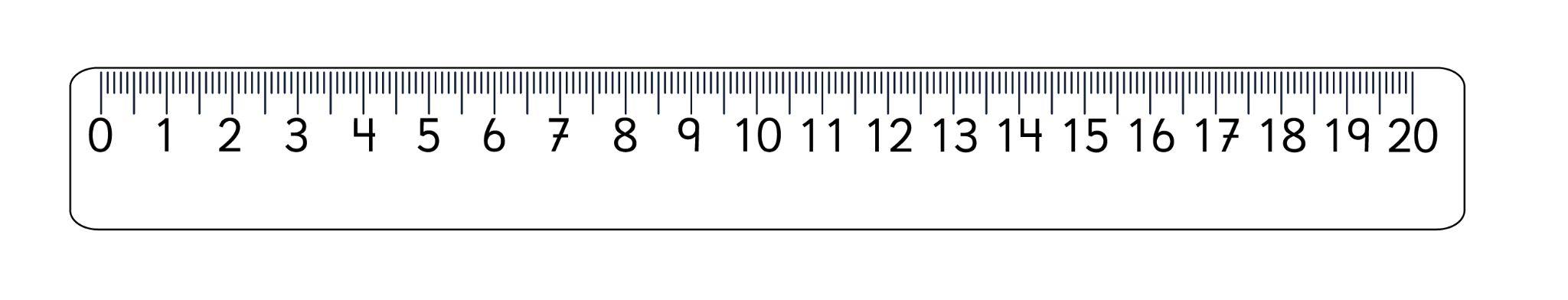 ¿Está bien ubicado el lápiz para medir su largo con la regla?
④
¿Cuánto mide el lápiz?
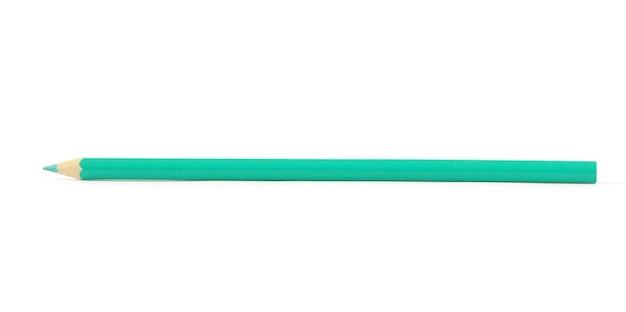 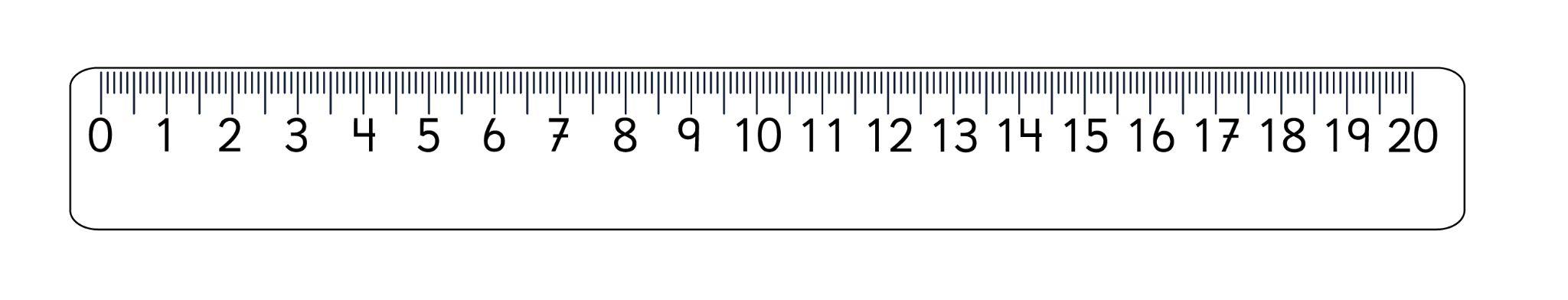 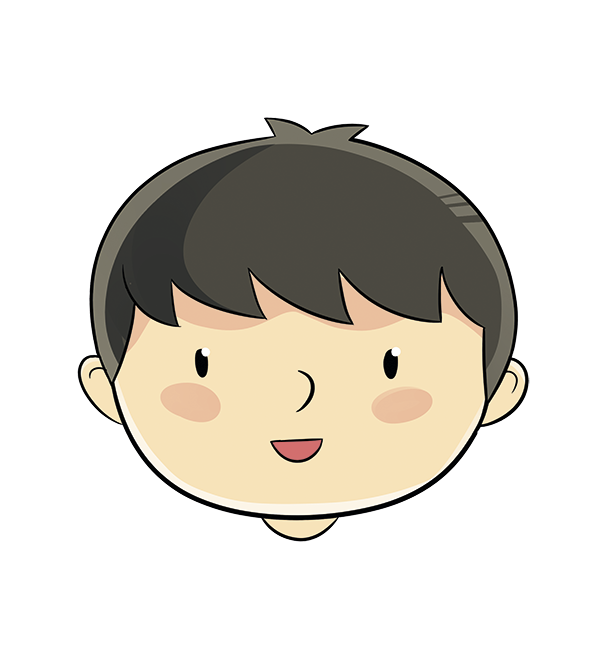 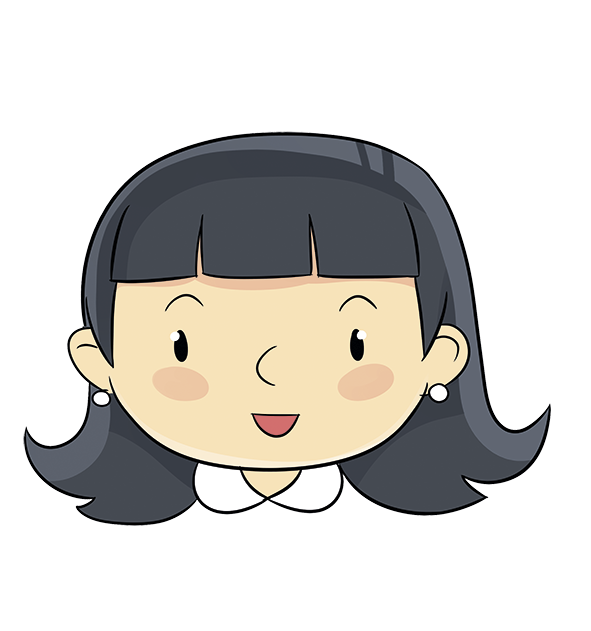 Está bien ubicada la regla…pero ¿cuánto mide?
¿Está bien ubicado el lápiz para medir su largo con la regla?
④
¿Cuánto mide el lápiz?
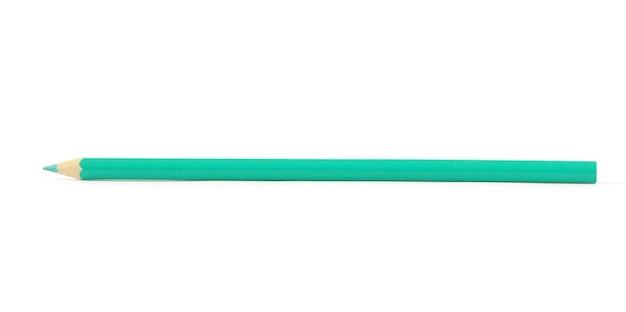 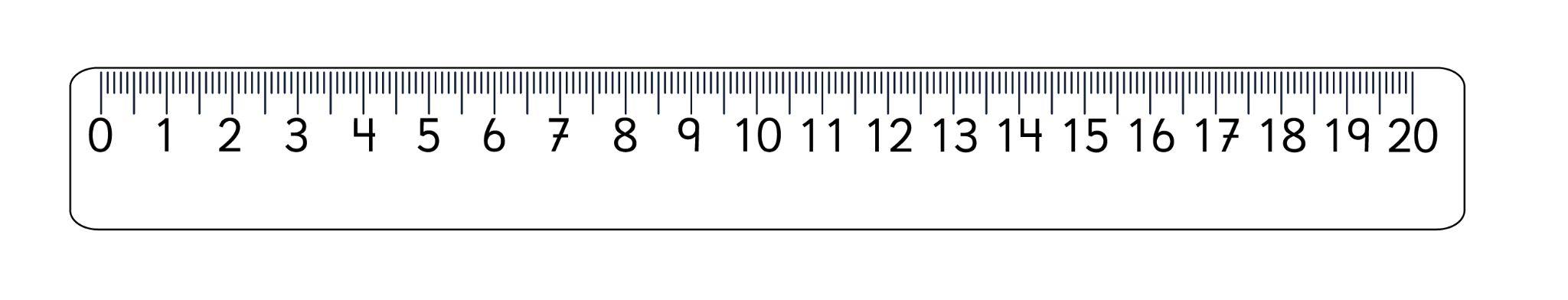 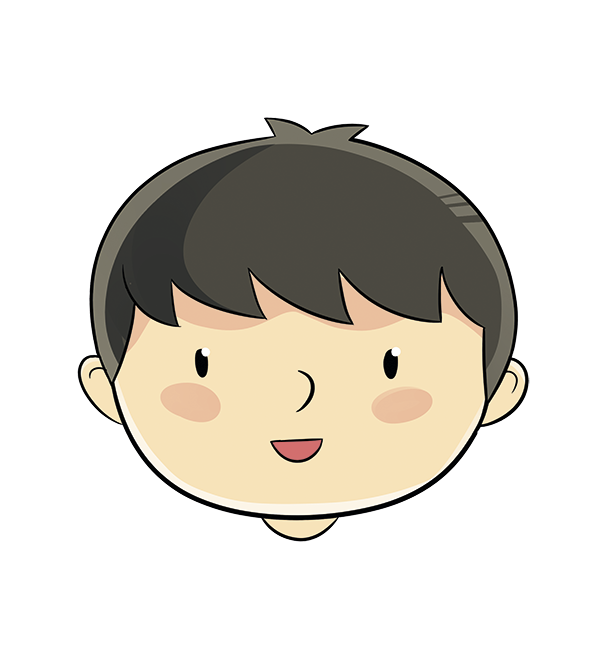 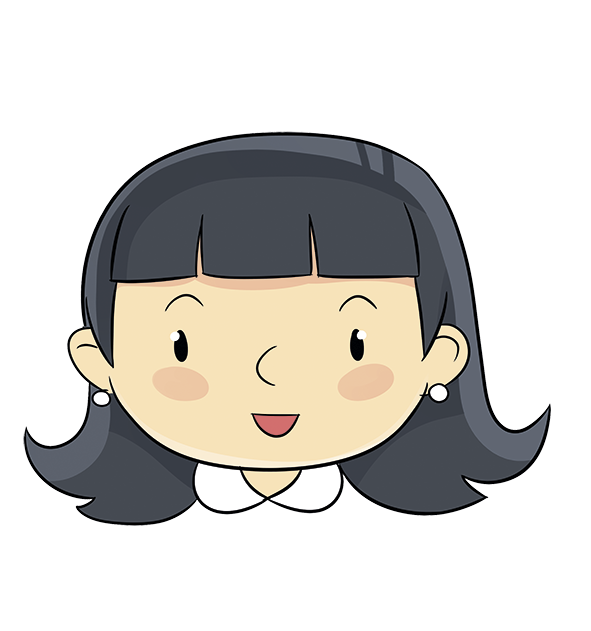 Está bien ubicada la regla…pero ¿cuánto mide?
Mide más de 13 cm y menos de 14 cm.
¿Está bien ubicado el lápiz para medir su largo con la regla?
④
¿Cuánto mide el lápiz?
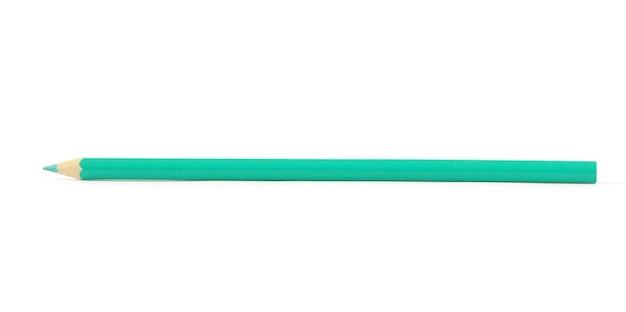 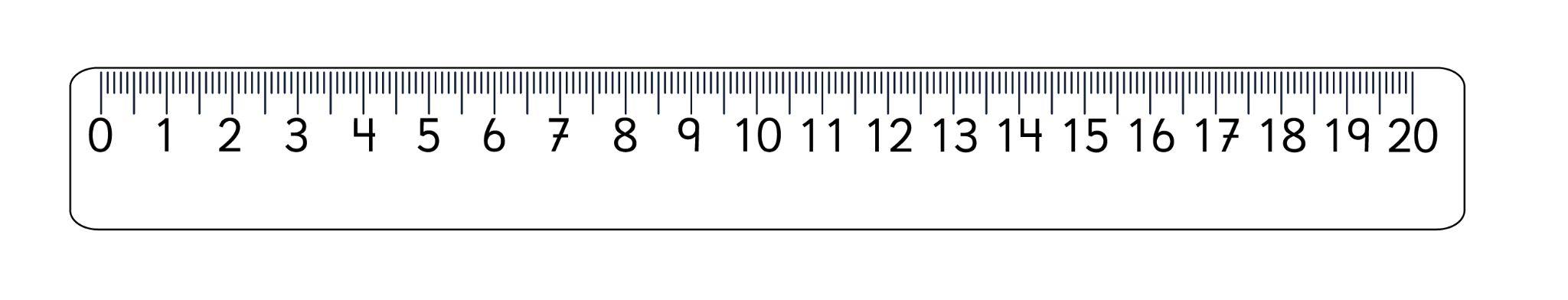 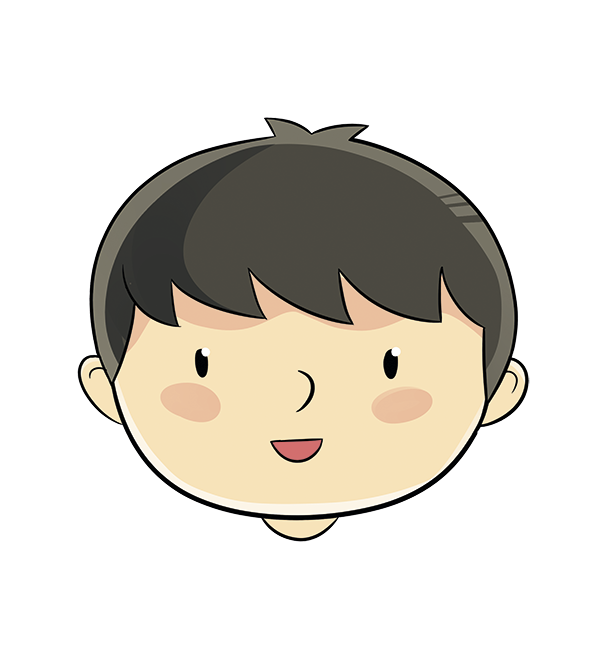 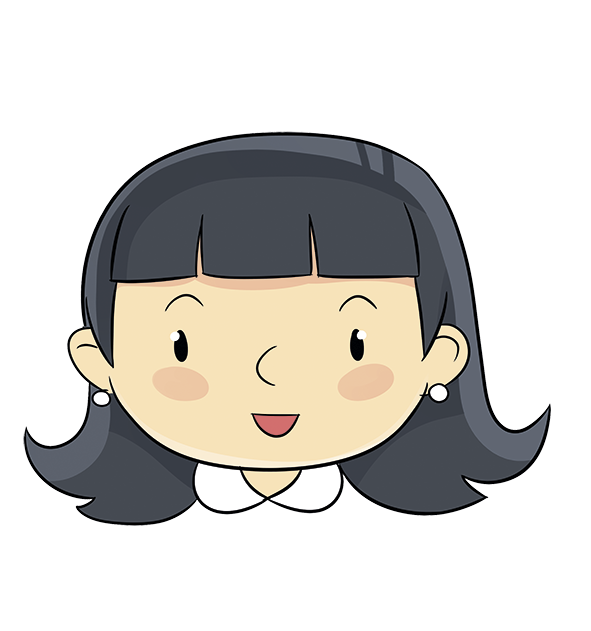 Entonces mide entre 13 y 14 cm…
¿Está bien medido el largo del cordel?
⑤
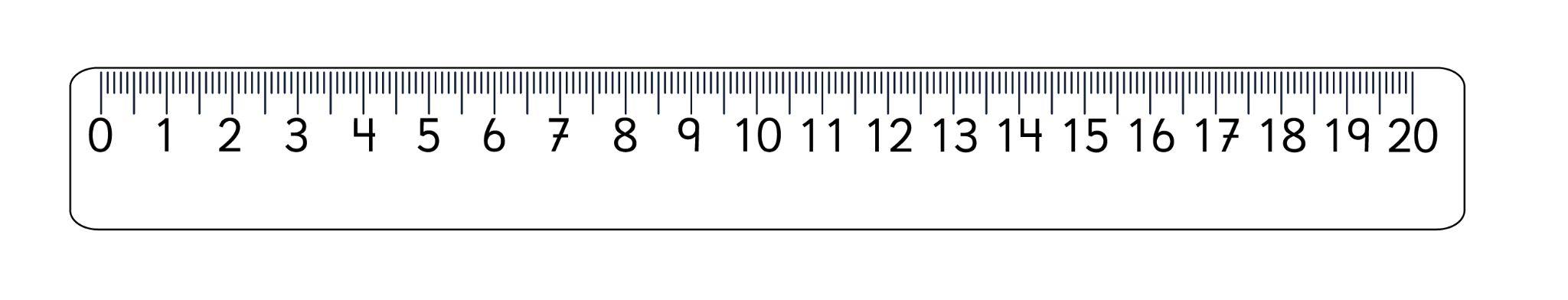 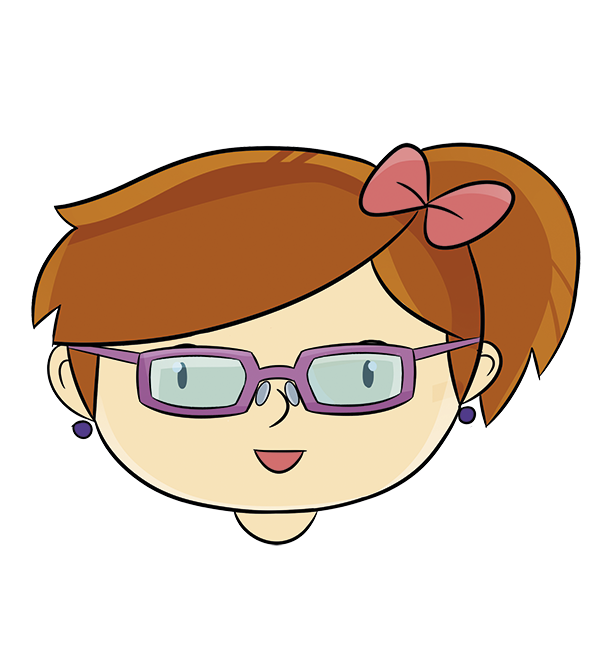 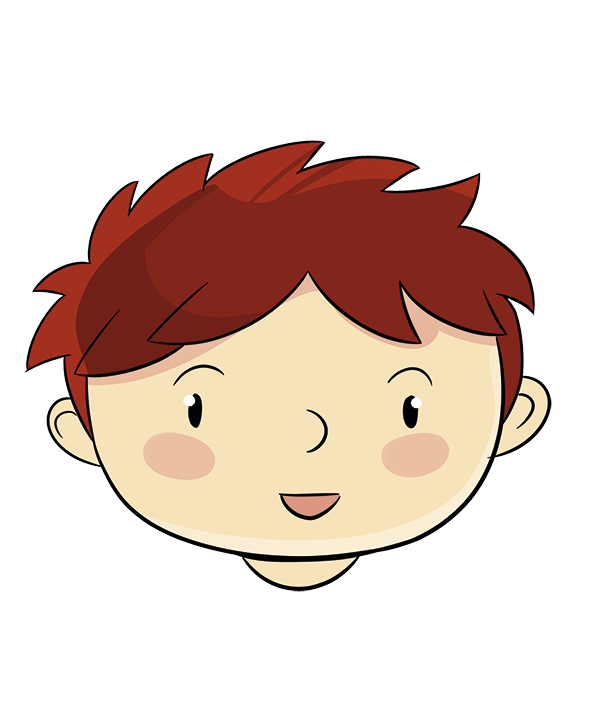 Yo creo que no, y que  mide más de 16 cm.
¿Está bien medido el largo del cordel?
⑤
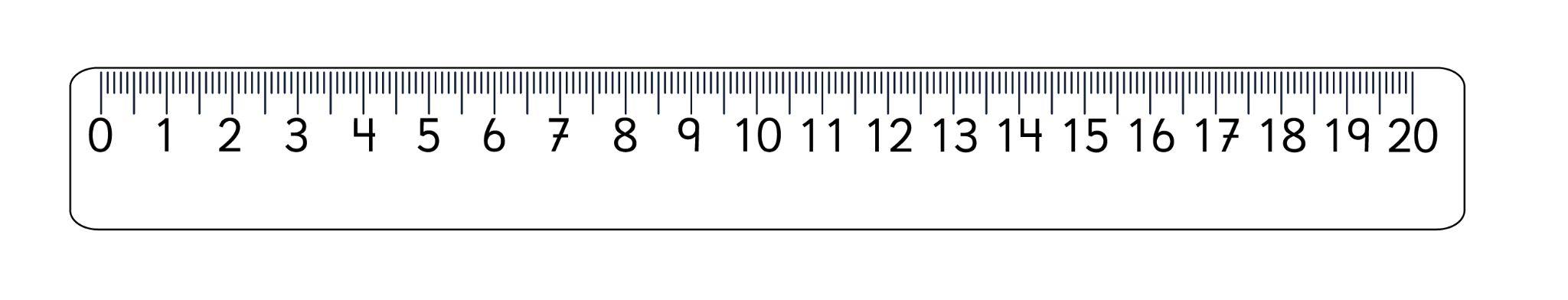 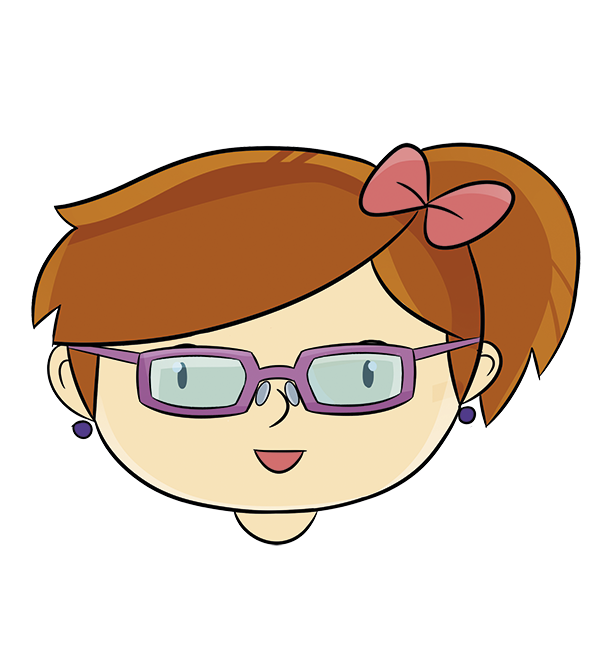 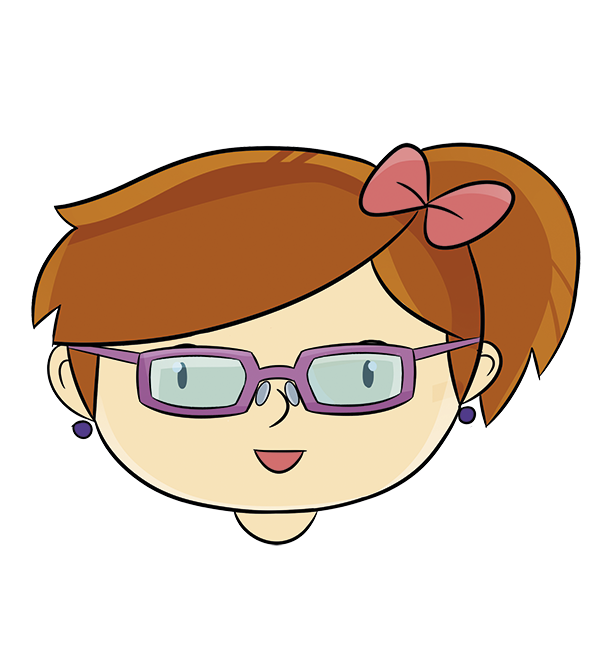 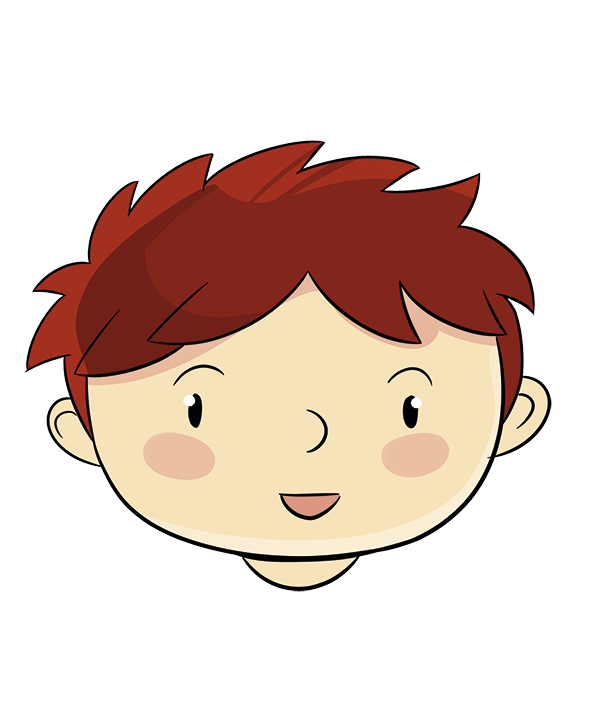 Yo creo que no, y que  mide más de 16 cm.
¿Qué hacemos para saber cuánto mide?
⑤
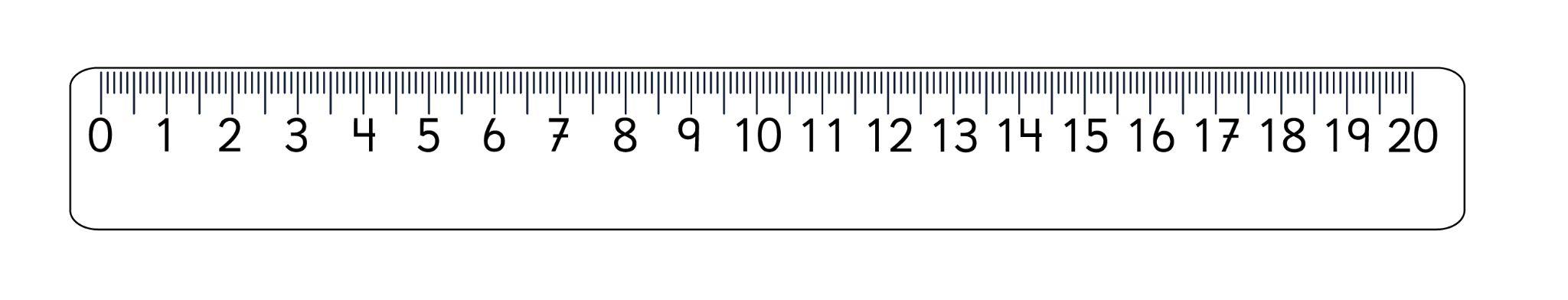 ⑤
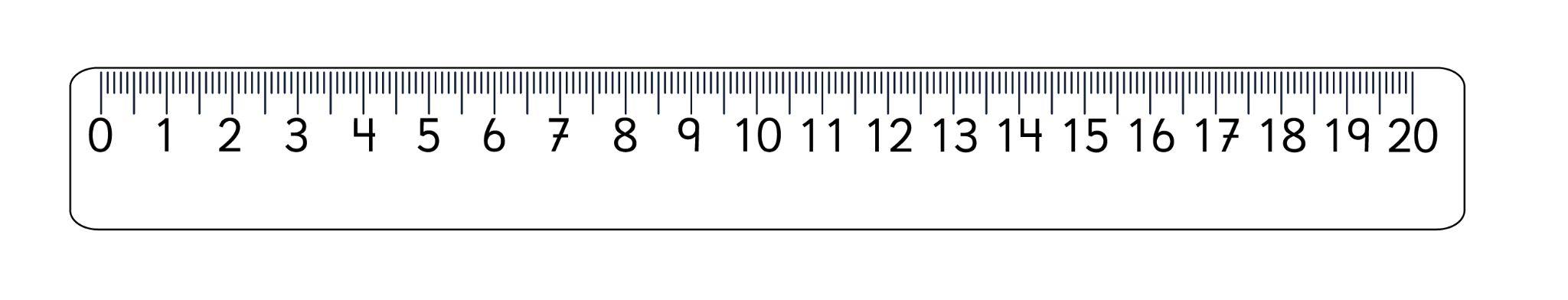 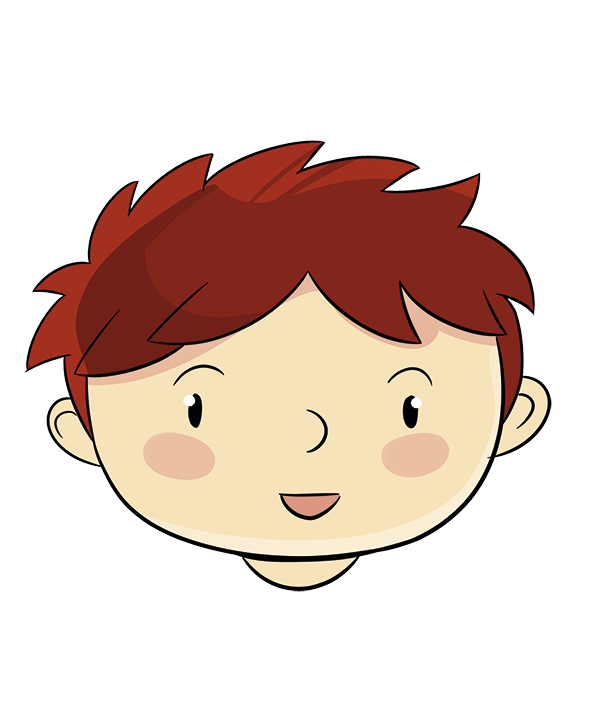 Para medir el largo del cordel debemos estirarlo.
⑤
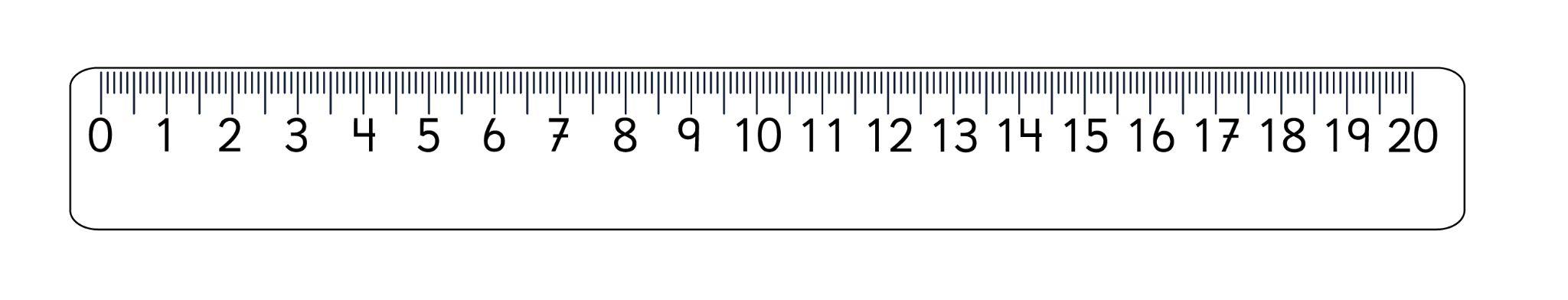 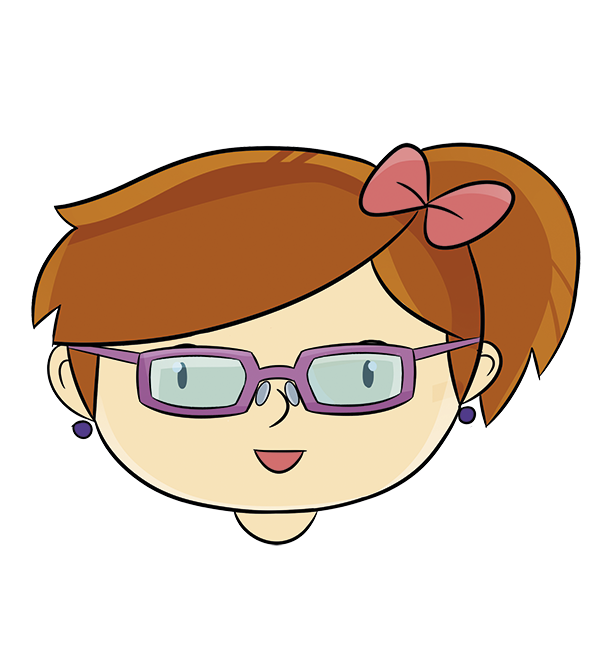 Una vez estirado lo ubicamos desde el cero de la regla…así vemos que mide 19 cm.